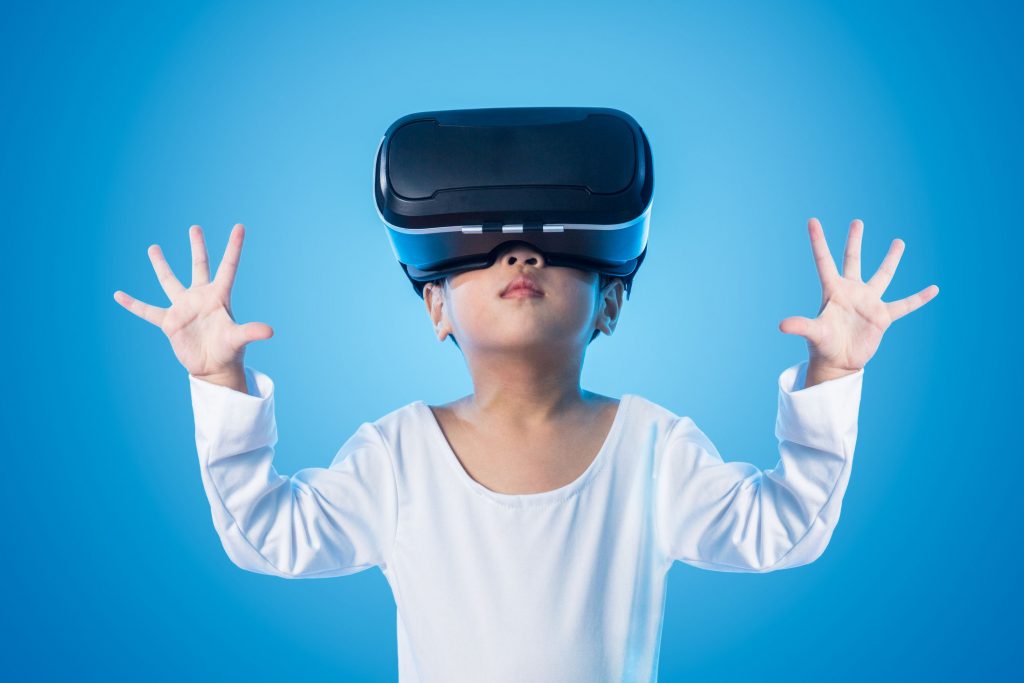 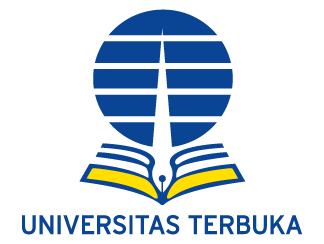 “Nethiquette”
Etiket di Dunia Maya
Dian Budiargo 
15 Mei 2020
Modified from IEETechnology and Society
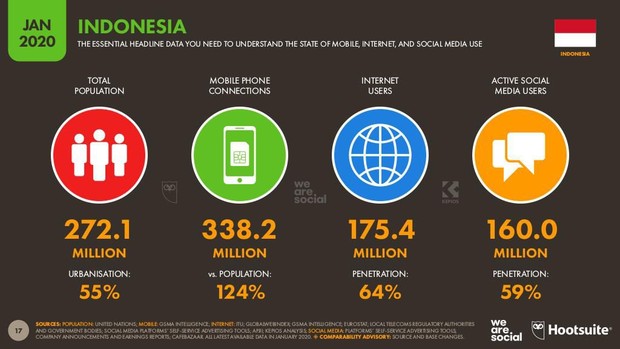 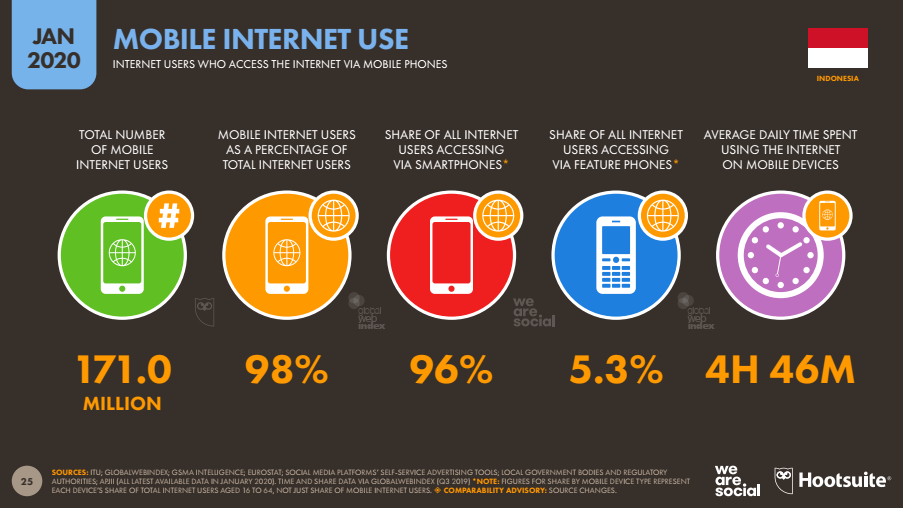 db
Netiquette
Berasal dari kata etiquette dan internet
Etiket adalah aturan dalam perilaku sosial
Internet, adalah suatu media yang dipakai untuk mengefesiensikan proses komunikasi yang disambungkan lewat berbagai aplikasi (Ono)
Etiket yang sesuai untuk berkomunikasi dalam dunia maya
db
Etika dan Etiket
db
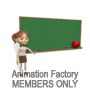 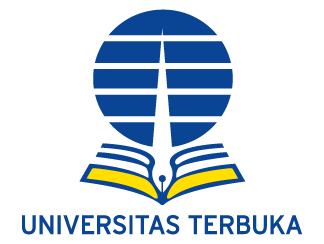 Objectives
Bagaimana kita berkomunikasi dengan baik di dunia maya.
db
Perspectif Etiket
Situasional, dialogical. ( Berkman & Shumway, 2003),
Masyarakat mempunya perjanjian tidak tertulis diantara anggota masyarakatnya,. (Straubhaar, 2012)
db
Virtual
Personal
FtF
Sosial
Netiquette
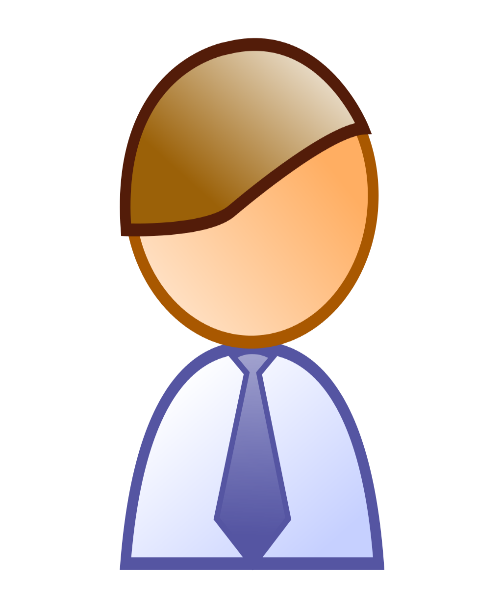 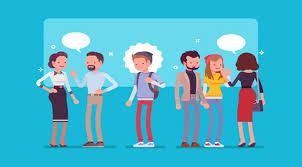 Kepercayaan, value,norma (budaya dan spiritual)
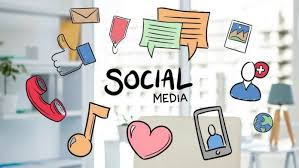 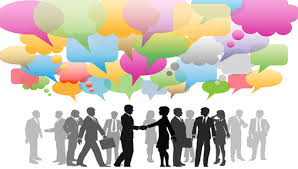 db
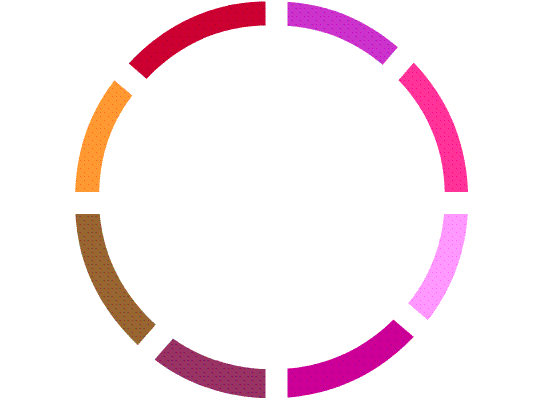 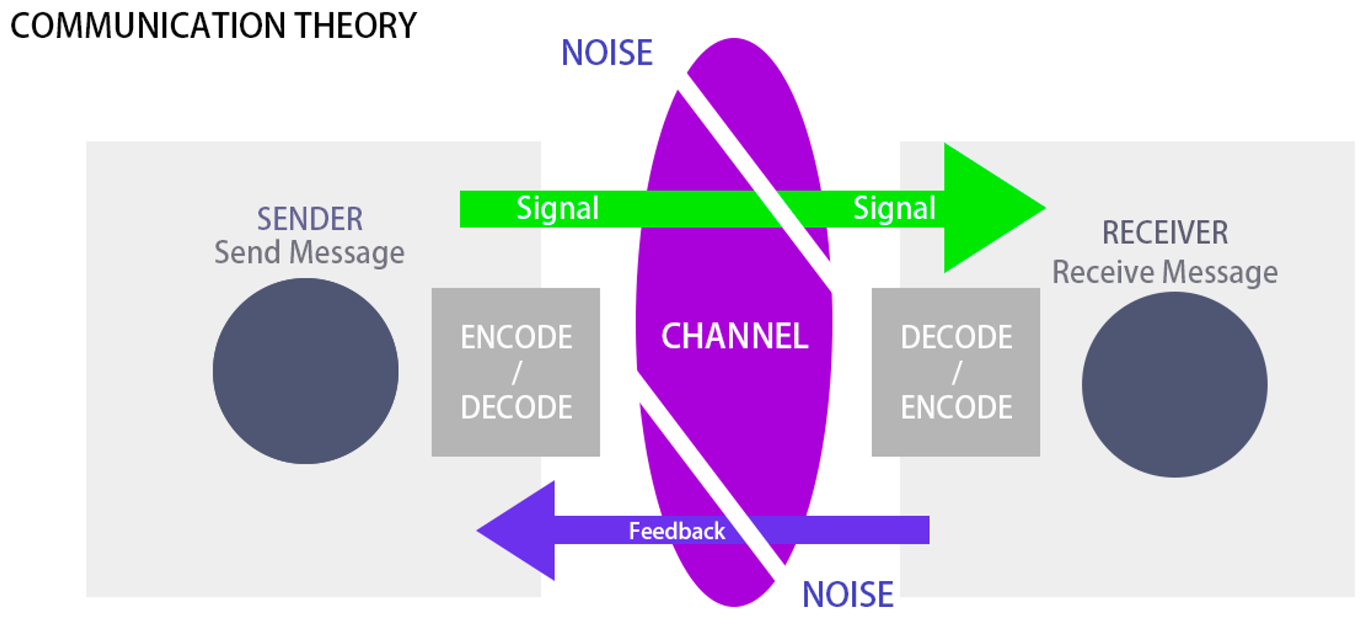 Modified from MDPI
Interaksi melalui internet
Synchronous/unsynchronous 
lack of feedback , 
weakneses the  process of dramaturgy ,  
minimum social signs and sometimes anonymity of sender.(Kiesler,1984).
Social Presence Theory, (Short,Williams & Christie,1976)
Social Context Cues Theory, (Wood and Smith, 2005). 
Hyper-personal (Joinson,2004 in Usita,2010)
Media Richness Model, (Thurlow, 2007), 
Reduce Social Cues, (Thurlow , 2005
db
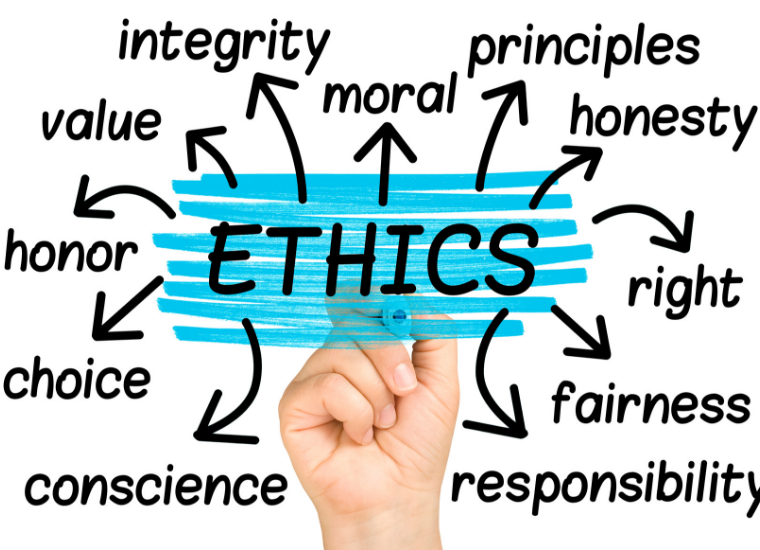 https://www.scu.edu/mobi/resources--tools/blog-posts/ethics-in-life-and-business/ethics-in-life-and-business.html
Modified from MyOwnBusinessInstitute
Kesimpulan
Berinteraksi di dunia maya sebaiknya 
Harus dimulai dengan niat baik
Mencoba memahami pihak lain 
Baca dengan baik dan hindari justifikasi
Menghindari rumors
Pisahkan antara personal dan public information
Hargai privasi pihak lain
db
Apa yang harus dilakukan
Kita harus sadar bahwa:
Interaksi melalui internet sebenarnya sama dengan FtF 
Pesan kita mengekspresikan sikap kita
Secara manusiawi kita semua sama prinsipnya yaitu 3 hal, disayang, diakui dan di kontrol
db
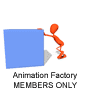 Akhirnya …..
Beretiket dalam berkomunikasi dapat menunjukkan kepribadian kita.
Sikap yang baik membawa kita sebagai manusia yang cerdas
db
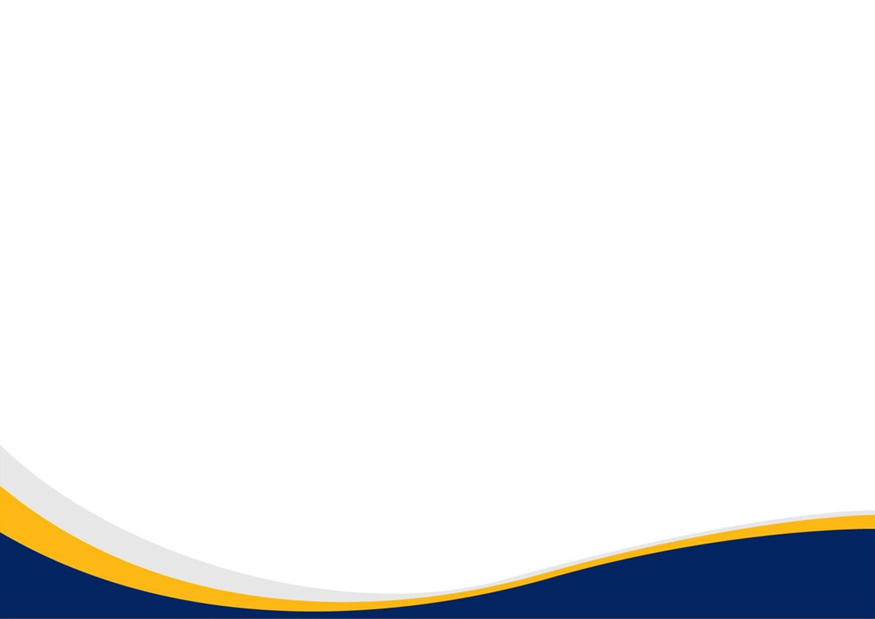 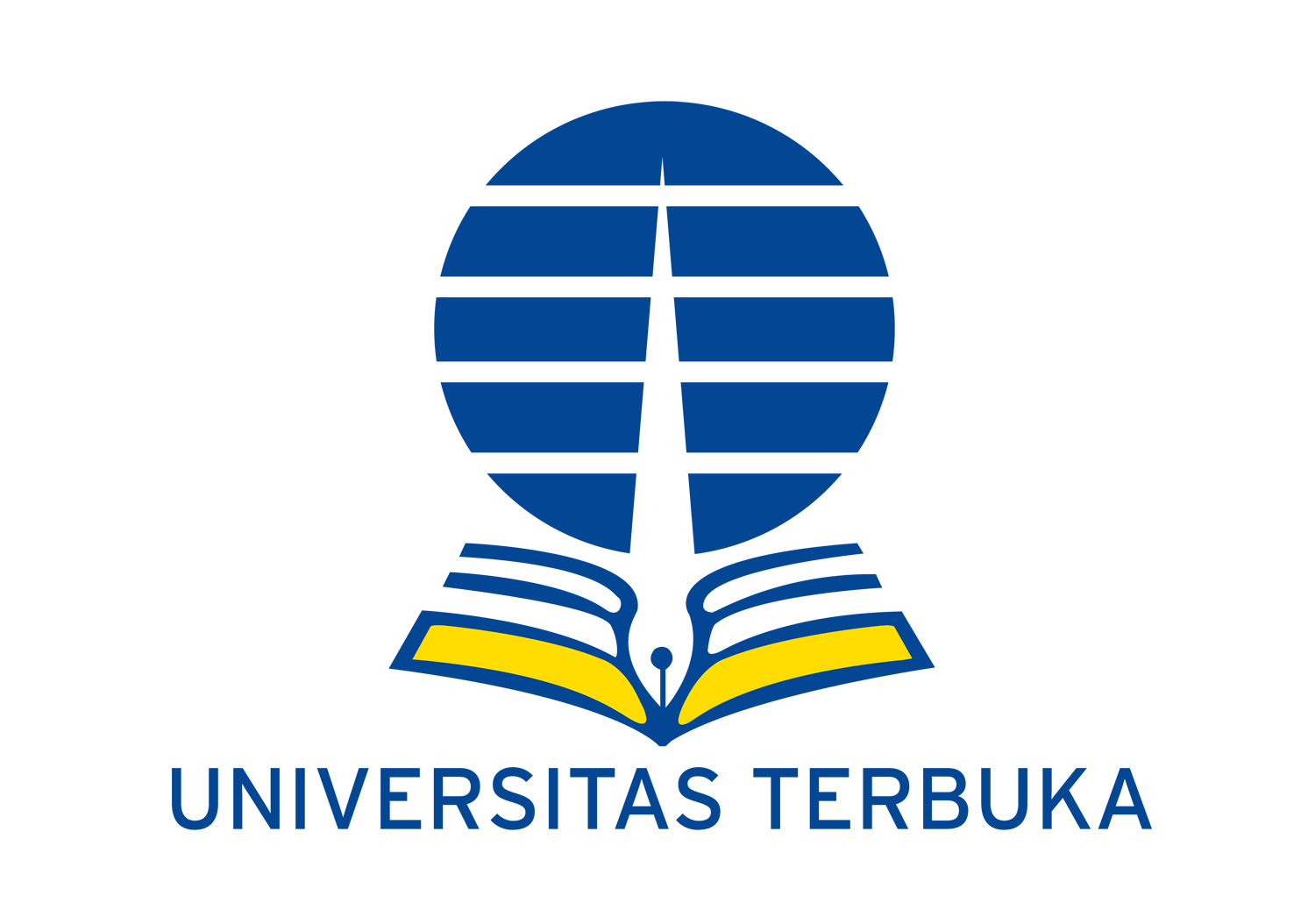 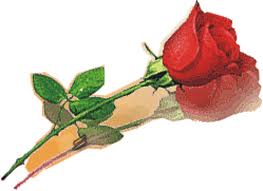 Terima Kasih
db